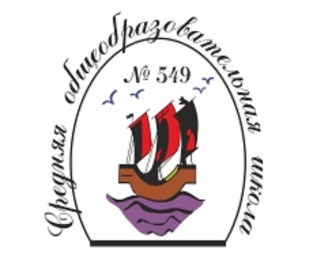 Государственное бюджетное общеобразовательное учреждение средняя общеобразовательная школа № 549 с углубленным изучением английского языка Красносельского района Санкт-Петербурга
« Интеграция внеурочной и урочной деятельности как фактор успешной реализации ФГОС НОО»
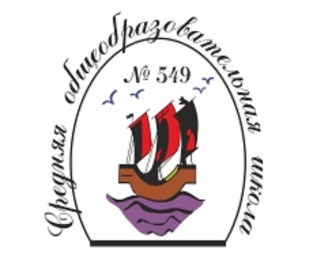 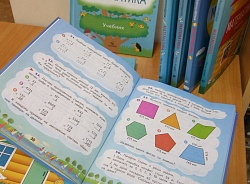 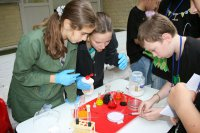 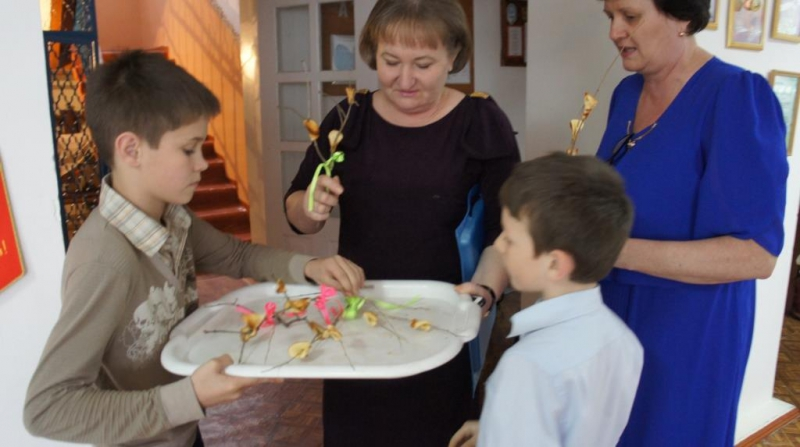 Учебная деятельность
(освоение новых теоретических знаний)
Социально-творческая деятельность
(решение проблем в возникающих жизненных ситуациях)
Внеурочная деятельность
(применение полученных теоретических знаний в
заданных ситуациях)
Единое образовательное
 пространство
школы
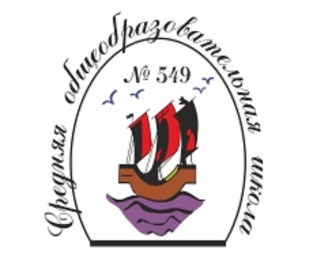 Процесс интеграции представляет собой объединение в единое целое ранее разрозненных частей и элементов системы на основе их взаимозависимости и взаимодополняемости; сущность процесса интеграции – качественные преобразования внутри каждого элемента, входящего в систему.
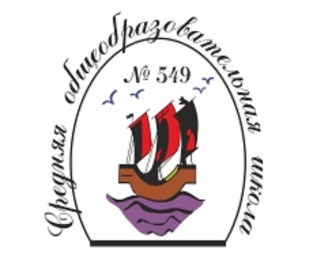 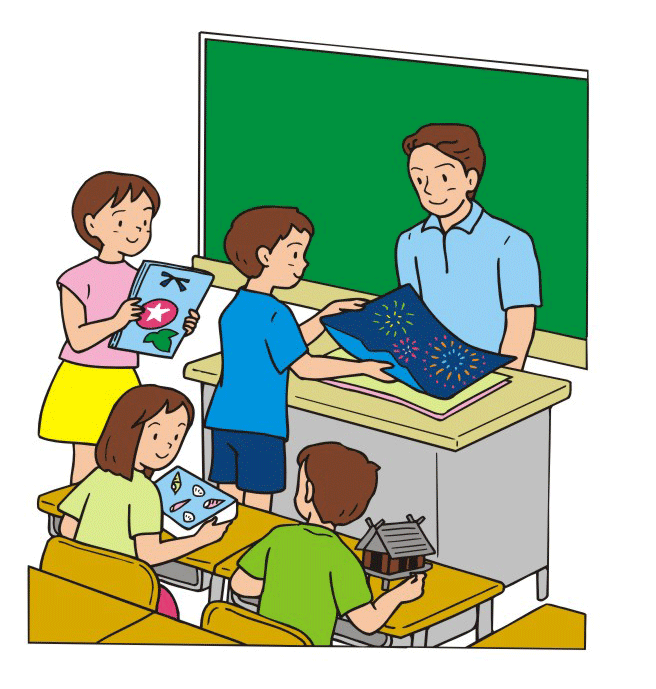 ВНУТРИПРЕДМЕТНАЯ

МЕЖПРЕДМЕТНАЯ

ТРАНСПРЕДМЕТНАЯ
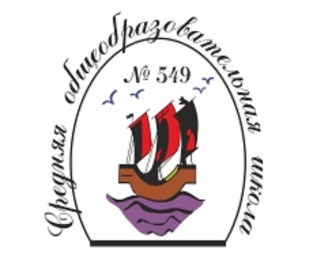 Уровни интеграции
Низкий уровень интеграции


Средний уровень интеграции



Высокий уровень интеграции
Считаете ли Вы, что в Вашей школе работает хорошо отлаженная модель с высоким уровнем интеграции: 

да          нет, уровень скорее низкий              затрудняюсь ответить 
 
На Ваш взгляд, с какими трудностями сталкивается администрация в Вашей школе при организации внеурочной деятельности :
_________________________________________________________
С какими трудностями сталкиваются (на сегодняшний день) Ваши коллеги_________________________________________________
Какую помощь Вы хотели бы получить
__________________________________________________________
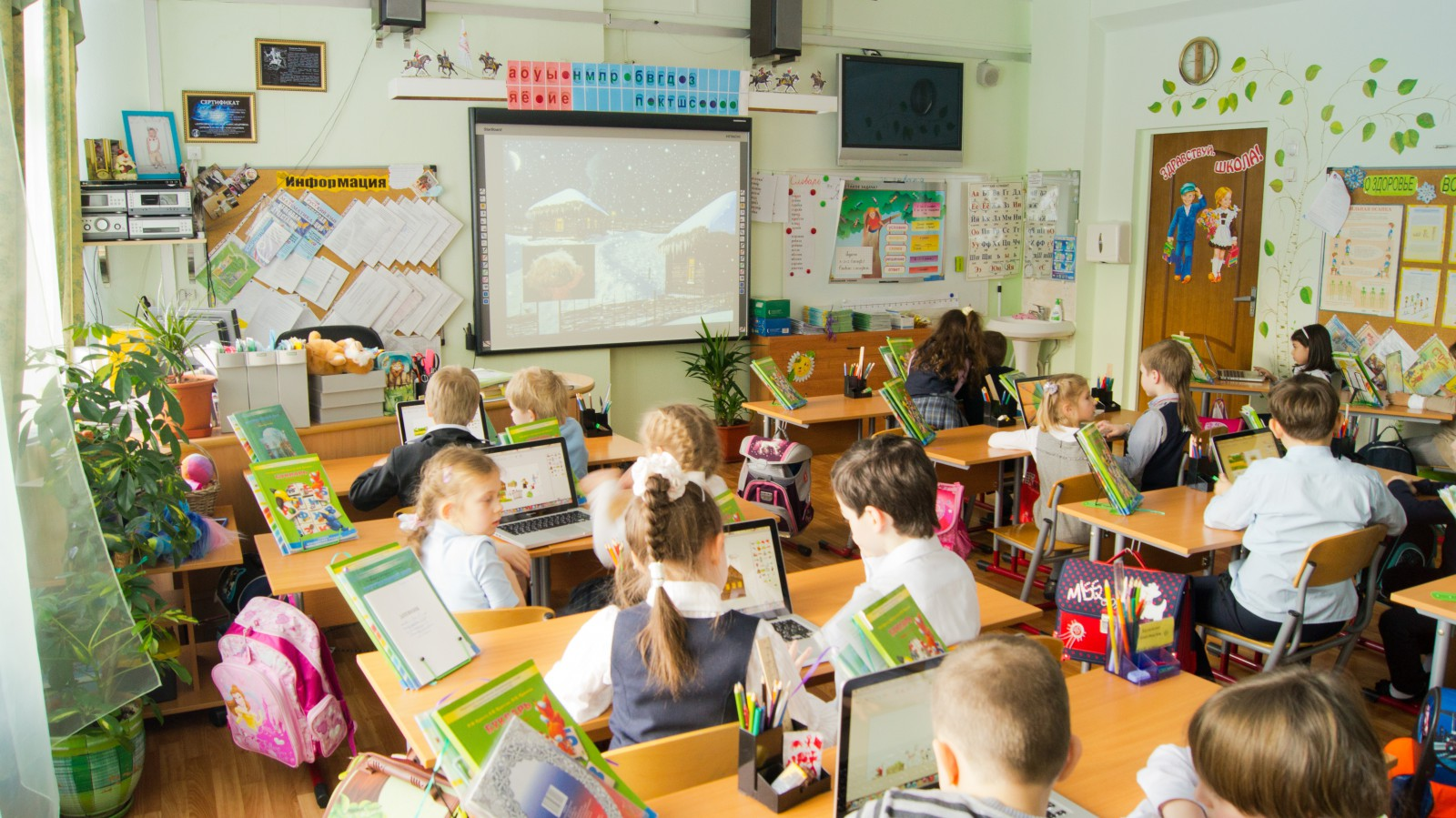 1 классы :
«Школа развития речи»
«Занимательная математика»
«В мире книг» 
«Я-пассажир и пешеход»
«Речевичок»
.
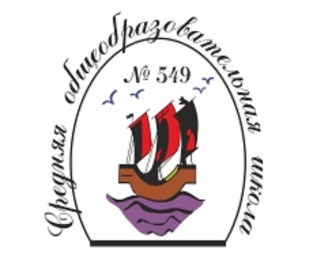 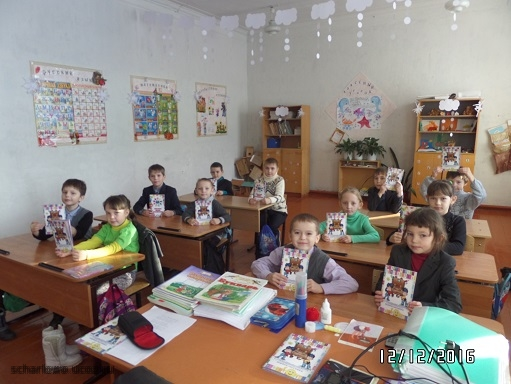 2 классы :

«Мир музея»  
«В мире книг» 
«Занимательная математика» 
«Школа развития речи»  
«Коррекция нарушений устной 
и письменной речи»
«Клуб любителей чтения на иностранном языке»
«Сказки на английском языке»
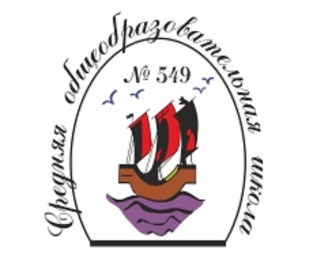 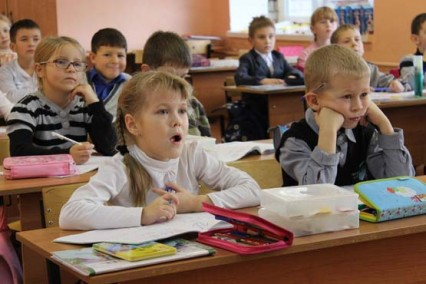 3 классы :
«Мир музея»  
«Занимательная математика»
«Удивительный мир слов»
«Праздники, традиции и ремесла народов России»
«В мире книг»
«Коррекция нарушений устной 
и письменной речи»
«Клуб любителей чтения на иностранном языке»
«Сказки на английском языке»
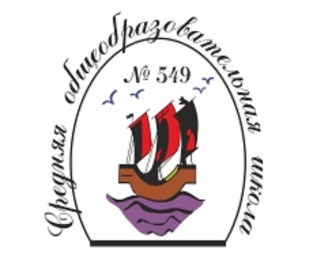 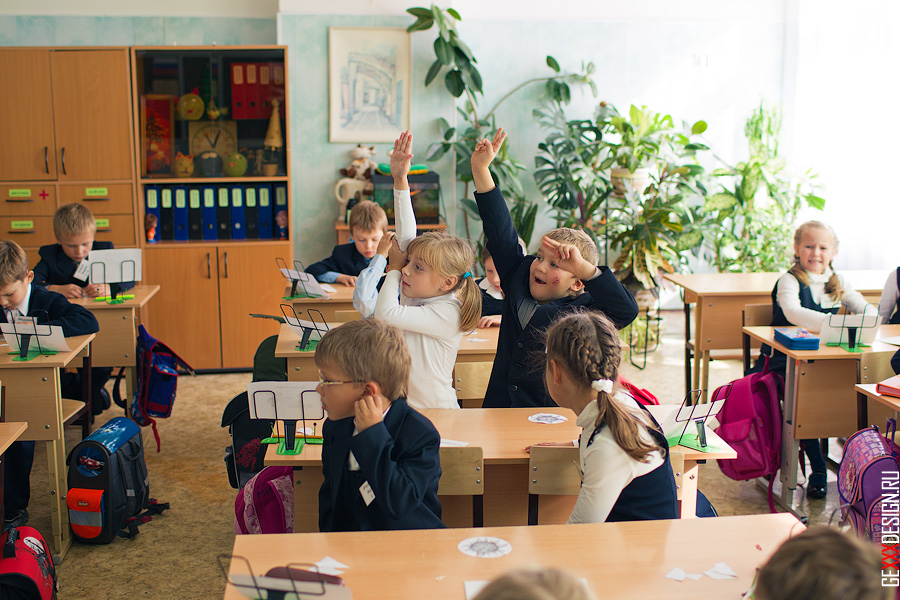 4 классы :
«Я пассажир и пешеход»
«Юным умникам и умницам» 
«36 занятий для будущих отличников» «В мире книг»
«Коррекция нарушений устной 
и письменной речи»
«Клуб любителей чтения на иностранном языке»
«Сказки на английском языке»
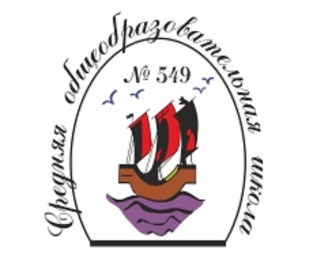 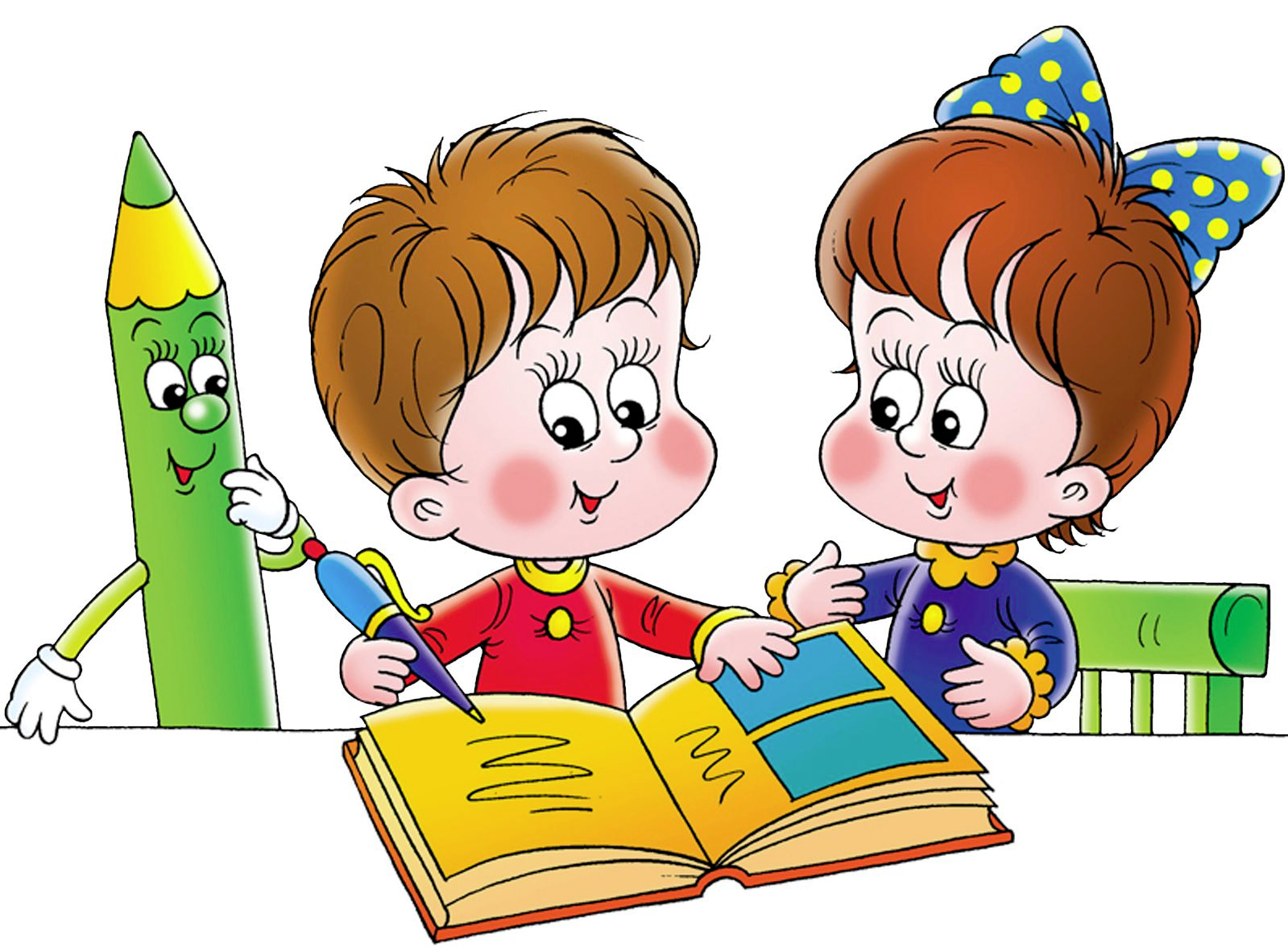 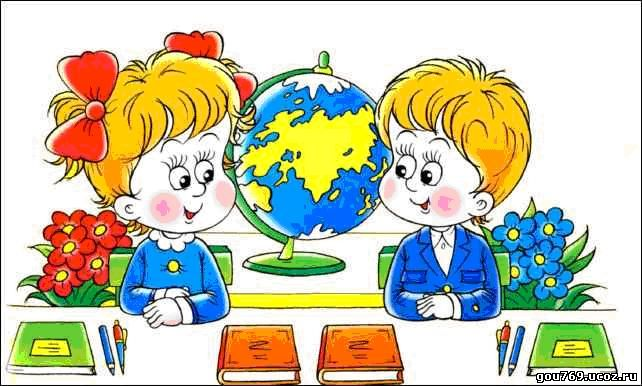 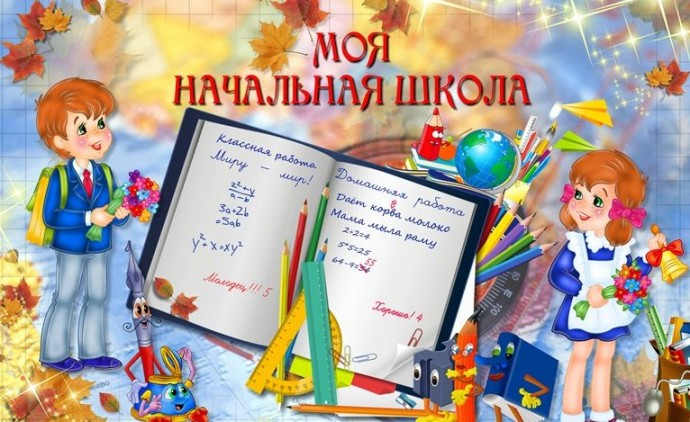 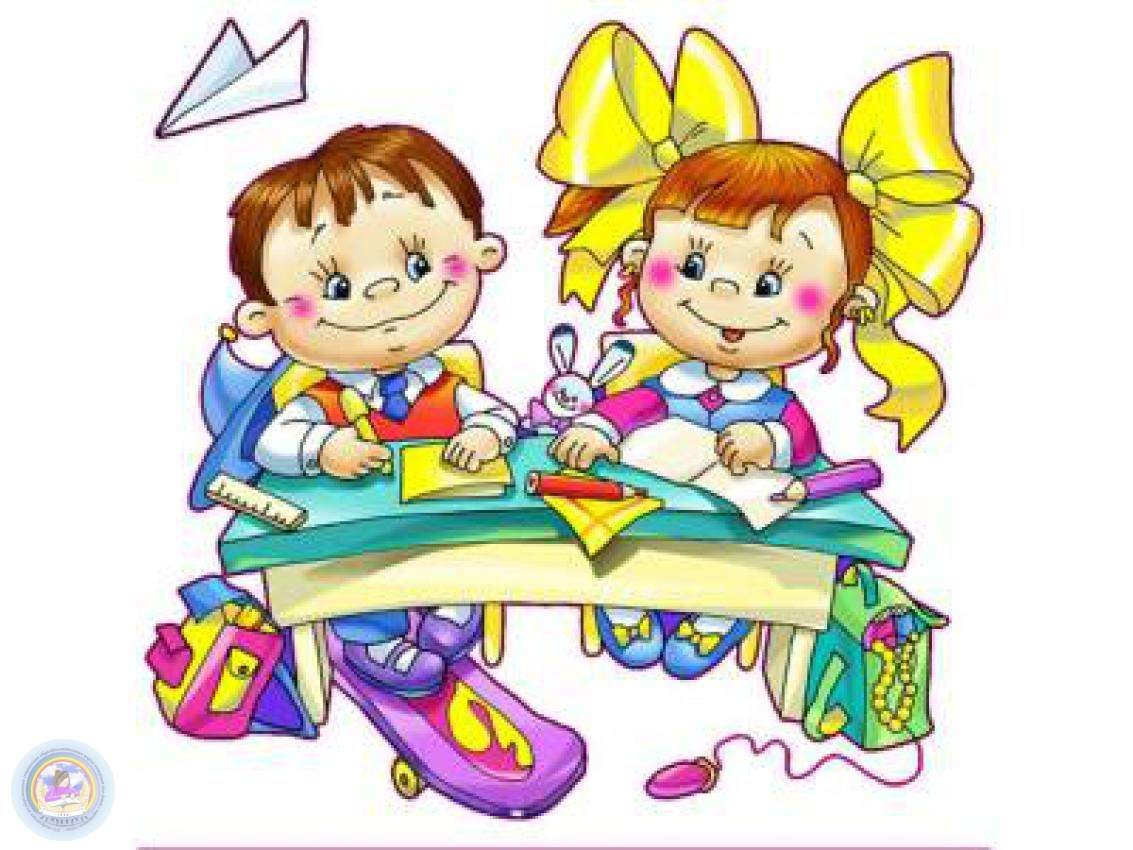 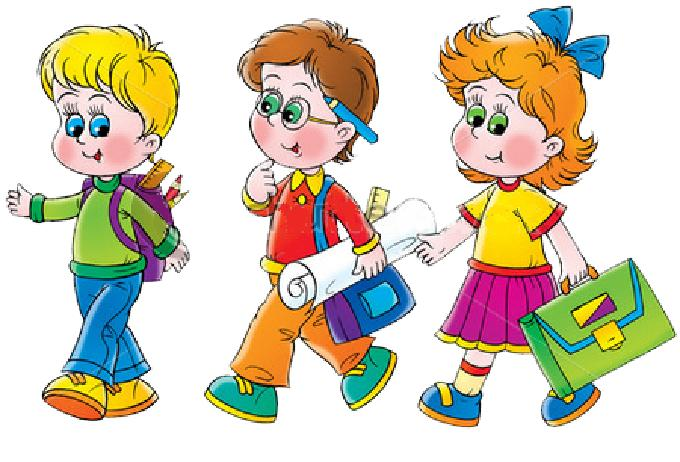